РАЗНОВИДНОСТИ НАСЛЕДОВАНИЯ ПО ЗАКОНУ

Право представление, наследственная трансмиссия, наследственное правопреемство
(после принявшего, но не оформившего)
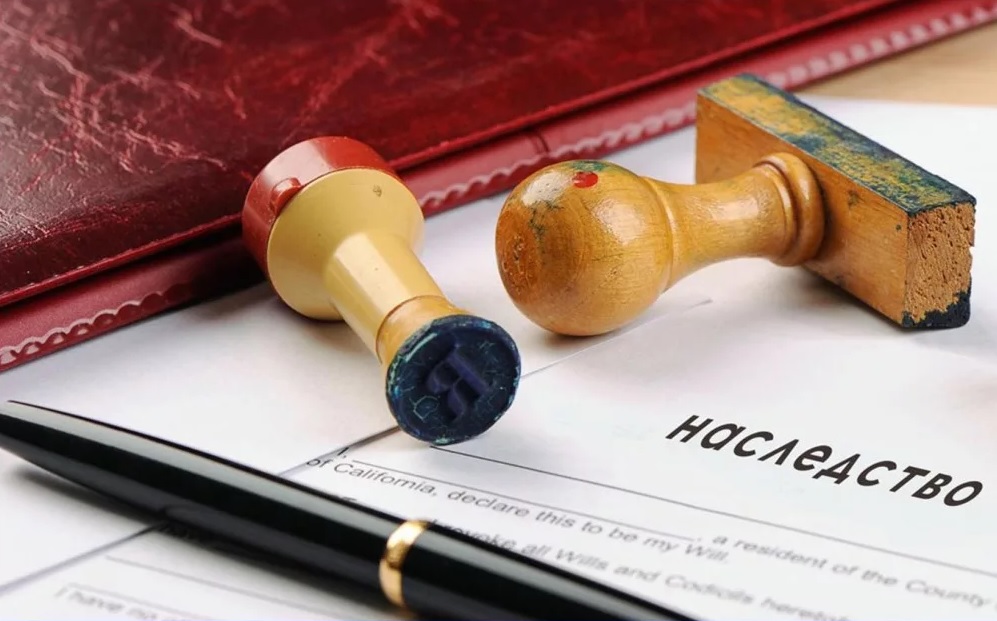 РАЗНОВИДНОСТИ НАСЛЕДОВАНИЯПО  ЗАКОНУ
ПРАВОПРЕДСТАВЛЕНИЕ
 
- если наследник (Б) по закону умер ранее наследодателя (А) либо одновременно с наследодателем , то его доля в наследстве переходит к его потомкам.
 
Срок принятия – в установленный законом срок.
Место принятия и оформления наследства – последнее постоянное место жительства наследодателя (А).
ПРАВОПРИЕМСТВО НАСЛЕДСТВЕННОЕ
- если наследник (Б) умирает после наследодателя (А), успев принять наследство, тогда право на оформление наследственных прав переходит в свою очередь к его наследникам (В).
 
Срок принятия – 6 месяцев со дня смерти наследника (Б).
Место принятия и и оформления наследства – последнее постоянное место жительства  наследника  (В).
НАСЛЕДСТВЕННАЯ ТРАНСМИССИЯ 
- если наследник (Б) умирает после наследодателя (А), в установленный законом шестимесячный срок, не успев принять наследство, то его право на принятие наследство переходит уже к его наследникам (В).
 
Срок принятия – наследники (В) должны принять наследство в течение оставшейся части срока для принятия наследства. Если оставшаяся часть срока – менее 3-х месяцев – он удлиняется еще на  три  месяца.
Место принятия и оформления наследства – последнее постоянное место жительства наследодателя (А).
1
ПРАВО ПРЕДСТАВЛЕНИЯ
Статья 1067 ГК РК
 
Доля наследника по закону, умершего до открытия наследства или одновременно с наследодателем, переходит по праву представления к его соответствующим потомкам в случаях предусмотренных   пунктом 2 статьи 1061, пунктом 2 статьи 1062,
пунктом 2 статьи 1063
 
 
пункт 2 статьи 1061
              внуки наследодателя и их потомки


пункт 2 статьи 1062
              племянники и племянницы (дети братьев и сестер )
 
 
пункт 2 статьи 1063
              двоюродные братья и сестры (дети дяди или тети)
2
ПРАВО ПРЕДСТАВЛЕНИЯ
3
Образец свидетельства о праве
                                                                                                                                                         на наследство по закону по
                                                                                                                                             праву представления
 
 
С В И Д Е Т Е Л Ь С Т В О
О ПРАВЕ НА НАСЛЕДСТВО ПО ЗАКОНУ
 
Город Усть-Каменогорск, Восточно-Казахстанская область, Республика Казахстан Двадцать третьего августа две тысячи восемнадцатого года
 
Я, Иванова Ирина Федоровна нотариус нотариального округа Восточно-Казахстанской области лицензия № 0000113 выдана 10.08.1998 года Министерством Юстиции Республики Казахстан, УДОСТОВЕРЯЮ, что на основании статьи 1061, 1067  Гражданского Кодекса Республики Казахстан наследницей имущества гражданки
 
ОБАСОВОЙ РАИДЫ АЛЕКСАНДРОВНЫ
 Умершего(ей)   30 января 2018  года является:
 
её внучка – ОБАСОВА ЗОЯ СЕРГЕЕВНА 06.04.1980 года рождения, место рождения Восточно-Казахстанская область, гражданка Российской Федерации ИИН 800406000922 проживающая(ий) по адресу: Россия, Алтайский край, город Барнаул, улица Глушкова, дом 15, квартира 7, отец которой Обасов Сергей Иванович умер 01.02.2014 года
 
 
 
Наследственное имущество, на которое выдано настоящее свидетельство, состоит из:
 
однокомнатной квартиры жил.пл. 18,70 кв.м., общ.пл. 31,20 кв.м., принадлежащей умершей(ему) на основании Договора о приватизации № 16 от 06.11.1992 года, Свидетельства о праве на наследство по закону  № 97-6-5755 от 03.12.2007 года, находящейся по адресу: Восточно-Казахстанская область, город Усть-Каменогорск, улица Амурская, дом 43 (сорок три), квартира 1 (один).
 
 
Переход права на  указанное наследственное имущество подлежит государственной регистрации в регистрирующем органе
 
№ наследственного дела   
Зарегистрировано в реестре за № 
Взыскано            тенге 
  НОТАРИУС
4
РАЗРЕШЕНИЕ НАСЛЕДСТВЕНОГО ДЕЛА С ЭЛЕМЕНТАМИ ПРАВО ПРЕДСТАВЛЕНИЯ
Наследодатель
Дочь 1/3
Сын 1/3
Дочь  1/3
Внук
1/6
Внук
1/6
Внук
1/9
Внук
1/9
Внук
1/9
5
НАСЛЕДСТВЕННАЯ   ТРАНСМИССИЯ
Статья 1072-4
Если наследник по закону или по завещанию умер после открытия наследства , не успев его принять в срок, установленный статьей 1072-2,настогящего Кодекса, право на принятие причитающейся ему доле наследства переходит к его наследникам
6
ТРАНСМИССИЯ
7
Образец свидетельства о праве
                                                             на наследство по закону при 
                                                            наследственной трансмиссии
 
 
С В И Д Е Т Е Л Ь С Т В О
О ПРАВЕ НА НАСЛЕДСТВО ПО ЗАКОНУ
 
Город Усть-Каменогорск, Восточно-Казахстанская область, Республика Казахстан Двадцатого апреля две тысячи восемнадцатого года
 
Я, Иванова Ирина Федоровна нотариус нотариального округа Восточно-Казахстанской области лицензия № 0000113 выдана 10.08.1998 года Министерством Юстиции Республики Казахстан, УДОСТОВЕРЯЮ, что на основании статьи 1061, 1072-4  Гражданского Кодекса Республики Казахстан наследницей имущества гр.
 
БОРОТЮК АНДРЕЯ ПАВЛОВИЧА
 Умершего(ей)   	08 октября 2017  года являлся  его сын Боротюк Андрей Андреевич, но ввиду его смерти 21 октября 2017 года наследство переходит к его матери:
 
БОРОТЮК РАИСЕ АЛЕКСАНДРОВНЕ 20.05.1940 года рождения, место рождения Восточно-Казахстанская область, ИИН 400520400059, проживающая(ий) по адресу: Восточно-Казахстанская область, город Усть-Каменогорск, проспект Ауэзова дом 19, квартира 52
 
Наследственное имущество, на которое выдано настоящее свидетельство, состоит из:
 
      денежных вкладов,  хранящихся   в  АО «Народный Банк Казахстана» по счетам KZ12600000000030144, KZ90000002003875268,   с причитающимся вознаграждением. 
 
 
 
№ наследственного дела   
Зарегистрировано в реестре за № 
Взыскано                   тенге 
 НОТАРИУС
8
ПОРЯДОК РАЗРЕШЕНИЯ НАСЛЕДСТВЕНОГО ДЕЛА С ЭЛЕМЕНТАМИ ТРАНСМИСИИ
10 марта 2019 года умирает гр-ка Пак Анна, проживавшая в городе Алматы, имеющая там же на праве частной собственности квартиру. Наследниками являются ее дочь Им Ольга и сын Пак Сергей. Дочь подает заявление о принятии наследства нотариусу города Алматы по последнему месту жительства матери. А 30 августа 2019 года, то есть через пять месяцев после смерти матери, не подав заявления о принятии наследства, умирает сын Пак Сергей, который проживал в городе Нур-Султан, где имел свою собственную квартиру. В связи с этим обстоятельством (а именно: смертью наследника в оставшиеся три месяца) нотариус города Алматы продлил срок принятия наследства после смерти Пак Анны еще на три месяца, т.е. до 10 декабря 2019 года ( 10.03.2019 + 6 месяцев +3 месяца) и предложил наследникам сына воспользоваться своим правом на принятия наследства, согласно наследственной трансмиссии. Наследниками Пак Сергея являются: его жена и два сына. Они подают заявления о принятии наследства после смерти Пак Сергея нотариусу города Нур-Султан (на принадлежащую ему квартиру) и высылают нотариально засвидетельствованные заявления о принятии наследства после Пак Анны ( на принадлежащую ей квартиру), согласно наследственной трансмиссии нотариусу города Алматы. Свидетельства о праве на наследство после смерти Пак Анны, на принадлежащую ей квартиру будет выдавать нотариус города Алматы ( т.е. по последнему месту жительству первого наследодателя): на ½ согласно ст. 1061 ГК РК –ее дочери Им Ольге , на 1/6 жене сына , на 1/6 сыну сына , на 1/6 сыну сына, согласно ст. 1072-4 ГК РК ( Приказ Министра юстиции Республики Казахстан «Об утверждении форм нотариальный свидетельств……). Свидетельство о праве на наследство по закону после смерти Пак Сергея на принадлежащую ему квартиру будет выдавать нотариус города Нур-Султан ( по месту его постоянного жительства), согласно ст.1061 ГК РК.
9
НАСЛЕДСТВЕННОЕ  ПРАВОПРИЕМСТВО(после принявшего, но не оформившего)
Пункт 4 статьи 1072 ГК РК.
               Принятое наследство признается принадлежащим наследнику со дня открытия наследства независимо от времени его принятия, а так же независимо от момента государственной регистрации права наследника на наследственное имущество
10
Образец свидетельства о праве
                                                                                                                          на наследство по закону после 
                                                                                                                               принявшего, но не оформившего
                                                                                                                     своих наследственных прав 
 
С В И Д Е Т Е Л Ь С Т В О
О ПРАВЕ НА НАСЛЕДСТВО ПО ЗАКОНУ
 
Город Усть-Каменогорск, Восточно-Казахстанская область, Республика Казахстан Двадцать первого февраля  две тысячи восемнадцатого года
 
Я, Перевалова Ирина Федоровна нотариус нотариального округа Восточно-Казахстанской области лицензия № 0000113 выдана 10.08.1998 года Министерством Юстиции Республики Казахстан, УДОСТОВЕРЯЮ, что на основании статьи 1061  Гражданского Кодекса Республики Казахстан наследницей имущества гр.
 
ПОПОВОЙ ЕКАТЕРИНЫ ФИЛИППОВНЫ
 Умершего(ей)   10 июля 2017  года является:
 
 
Ее дочь  – ПОПОВА НАТАЛЬЯ ИВАНОВНА 10.03.1961 года рождения, место рождения Восточно-Казахстанская область ИИН 610310403053, проживающая(ий) по адресу: Восточно-Казахстанская область, город Усть-Каменогорск, улица Клары Цеткин дом 1
 
 
Наследственное имущество, на которое выдано настоящее свидетельство, состоит из:
 
1/4(одной четвертой) доли трехкомнатной квартиры жил.пл. 42,10 кв.м., общ.пл. 58,90 кв.м., находящейся по адресу: Восточно-Казахстанская область, город Усть-Каменогорск, улица Амурская, дом 6 (шесть), квартира 16 (шестнадцать) принадлежащей  на основании договора о приватизации  № 981 от 22.01.1993 года Попову Павлу Николаевичу, умершему 12.11.2016 года, наследницей которого была его мать Попова Екатерина Филипповна, принявшая наследственных, но не оформившая своих наследственных прав.
 
Переход права на  указанное наследственное имущество подлежит государственной регистрации в регистрирующем органе
 
№ наследственного дела   
Зарегистрировано в реестре за № 
Взыскано        тенге 
  НОТАРИУС
11
РАЗРЕШЕНИЕ НАСЛЕДСТВЕННОГО ДЕЛА С ЭЛЕМЕНТАМИ ПРАВОПРЕЕМСТВА
Пример № 1
      После смерти Петрова Сергея, проживавшего в городе Караганде и имевшего здесь квартиру на праве собственности, заявление о принятии наследства в установленные законом сроки подал его единственный сын Петров Роман, зарегистрированный и проживавший в городе Павлодаре и имевший там свое имущество. Подав заявление о принятии наследства, он больше года не мог приехать в Караганду для получения свидетельства о праве на наследство и умер, так и не оформив наследства. После смерти Петрова Романа с заявлением о принятии наследства к нотариусу Павлодара ( т.е. по его последнему месту жительства) обратилась его дочь Петрова Зинаида. В данном случае нотариус города Караганды должен будет передать копию наследственного дела после смерти Петрова Сергея нотариусу города Павлодара. Свидетельство о праве на наследство на квартиру находящуюся в городе Караганде и принадлежащую Петрову Сергею должен будет выдавать нотариус города Павлодара, после Петрова Романа, принявшего наследство, но не оформившего своих наследственных прав.
12
Пример № 2
      После смерти Ибраева Асета, проживавшего в городе Актау подали заявления три наследника: его жена Ибраева Райхан, дочь Ибраева Гульнар, проживавшие совместно с наследодателем и сын Ибраев Нурлан, проживавший в городе Алматы. На момент оформления наследственных прав и получения свидетельства о праве на наследство, умирает сын Нурлан. В данном случае нотариус города Актау должен будет выдать свидетельства о праве на наследство после смерти первоначального наследодателя Ибраева Асета на 1/3 долю его жене Ибраевой Райхан и на 1/3 долю его дочери Ибраевой Гульнар, оставив открытой 1/3 долю умершего сына Ибраева Нурлана и переслать копию наследственного дела нотариусу города Алматы, который будет выдавать свидетельство о праве на наследство после смерти Ибраева Нурлана ( по его месту жительства), который принял, но не оформил своих наследственных прав.
13